Духовное краеведение. Разработка презентации  в рамках внеурочной деятельности по теме: «Храмы Геленджика»
Грось Юлия Владимировна-учитель кубановедения 
МБОУ СОШ №2 имени Адмирала Ушакова 
муниципального образования город-курорт Геленджик
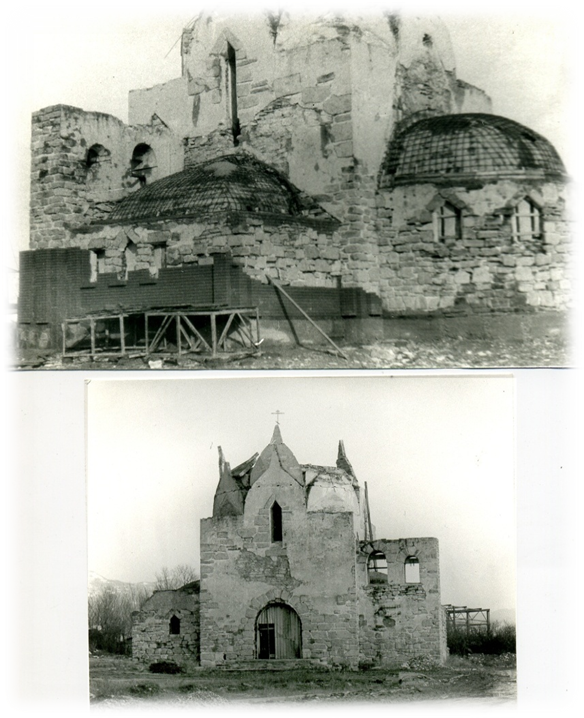 После революции храм закрыли.           А во время войны он был сильно разрушен и пришёл в запустение.
Только в 1995 году земельный участок площадью 0,6 га с полуразрушенным зданием церкви был отдан подворью Черниговского скита Свято-Троице-Сергиевой Лавры. 
Храм отреставрировали с упрощением первоначального облика и приспособили для ведения служб.
Из Москвы привезли и установили фресочный  иконостас. 
В настоящее время Подворье  регулярно принимает на отдых и             реабилитацию по семейному типу слепо-глухонемых детей,                               сирот-инвалидов из Сергиево-Посадского детского дома.
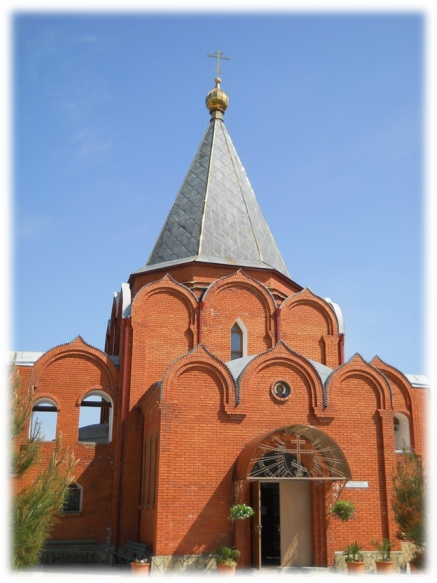 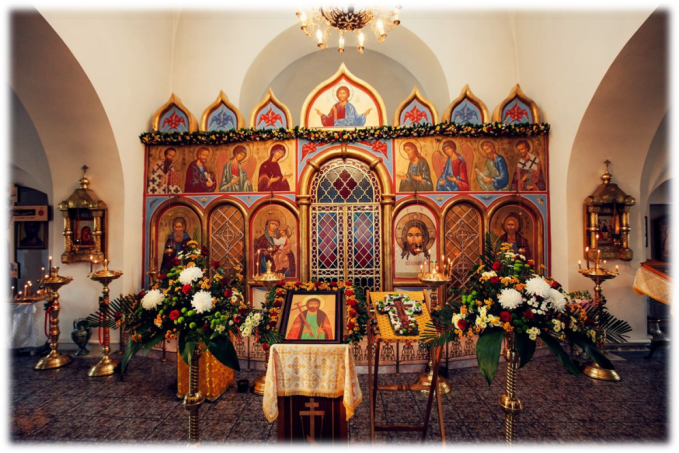 Продолжение…